Module2 My family
Unit2 These are my parents
WWW.PPT818.COM
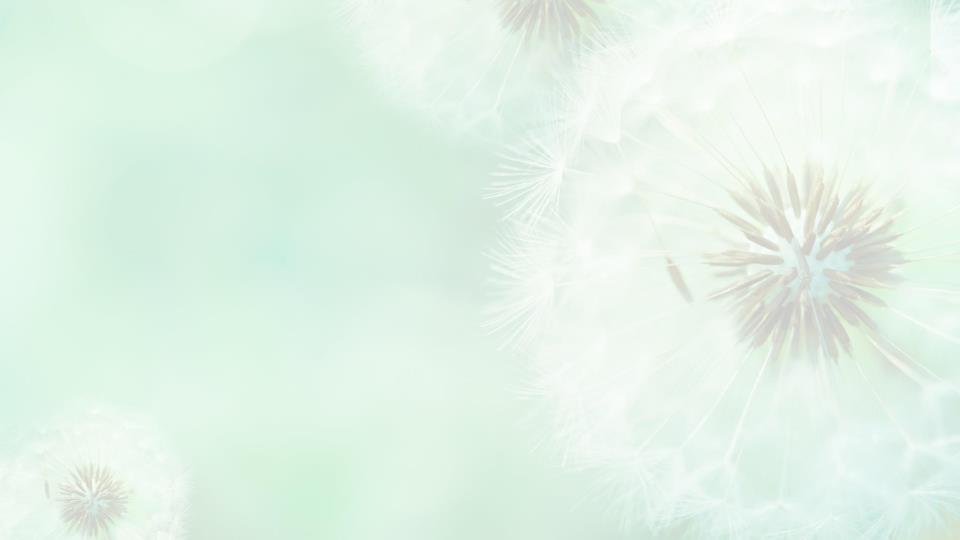 My family name is Xiao(肖)
You can call me
Miss  Xiao
2
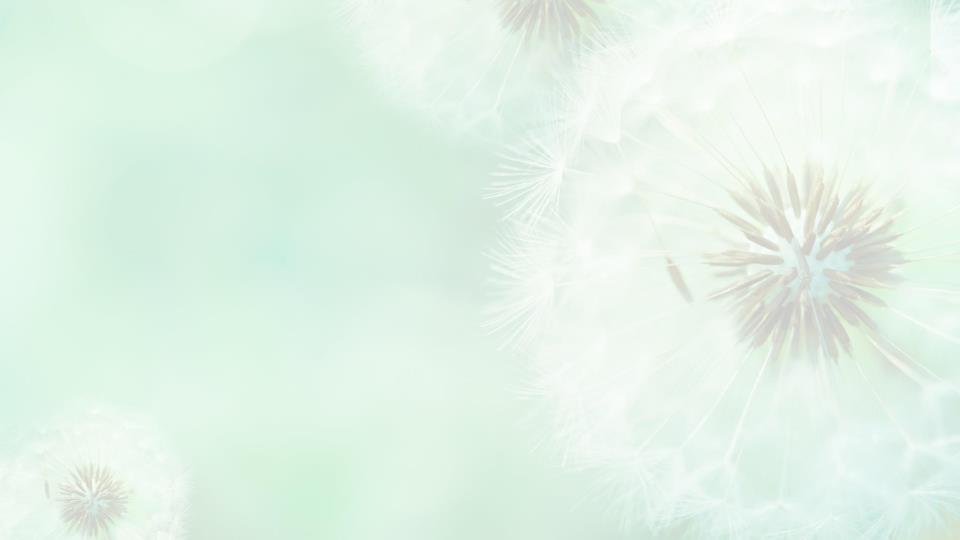 Teaching aims:
1.Learn to introduce family members.
2.To be able to talk about  jobs.
3.To write personal information, using full stops and capital letters correctly.
2023-01-17
1/17/2023
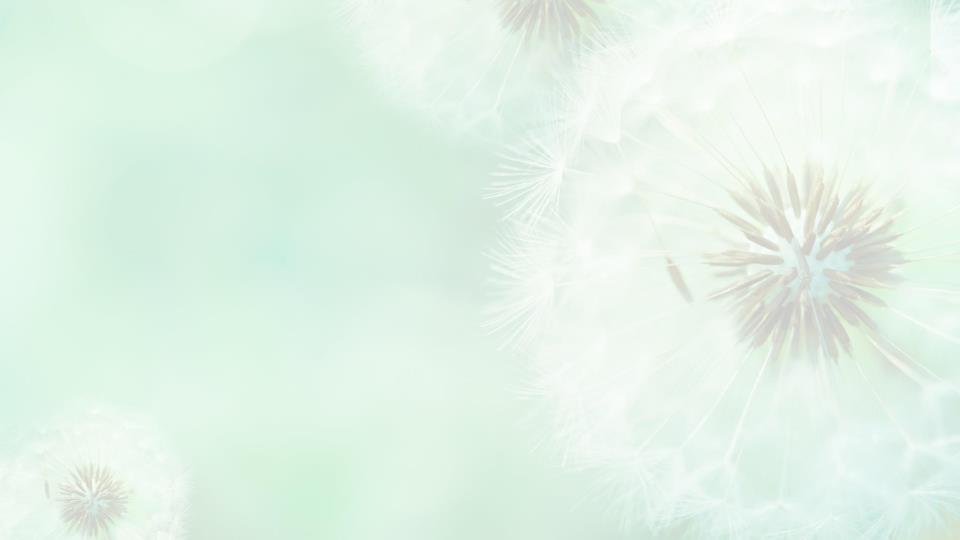 Let's enjoy some pictures.
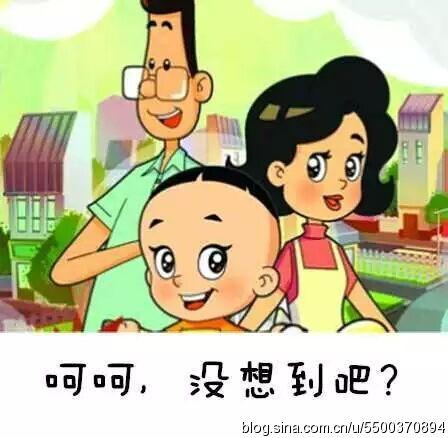 2023-01-17
1/17/2023
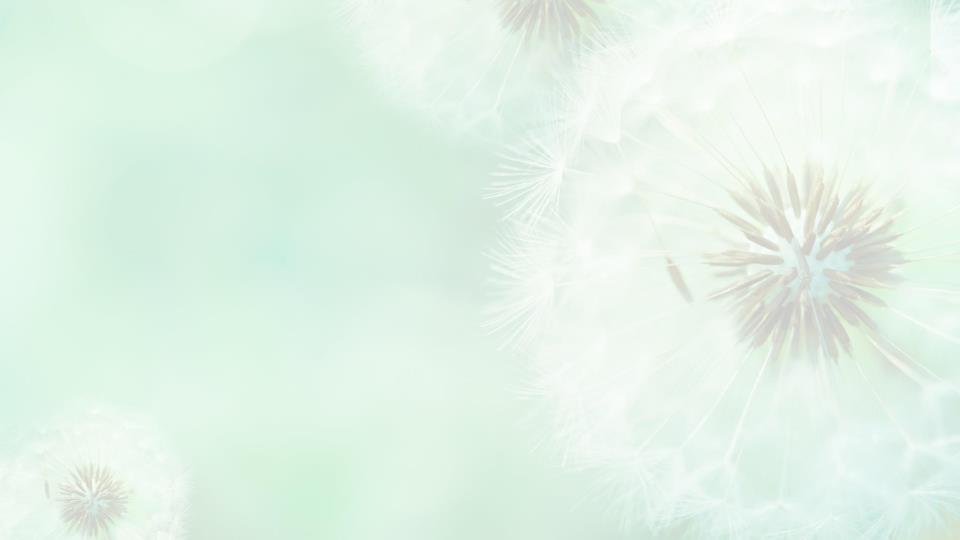 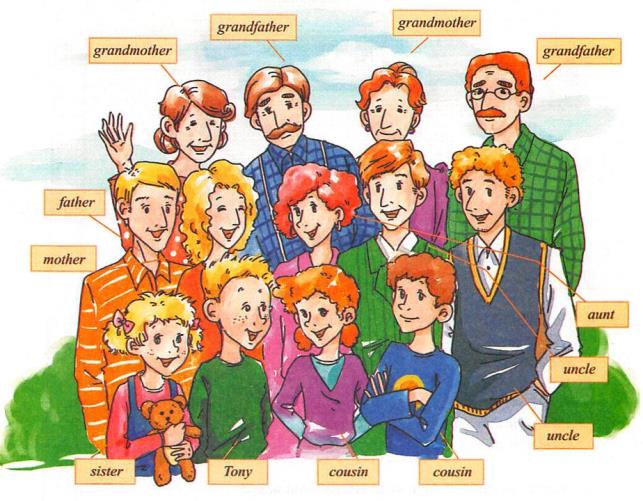 Tony has a big 
family.
What a big family!
2023-01-17
1/17/2023
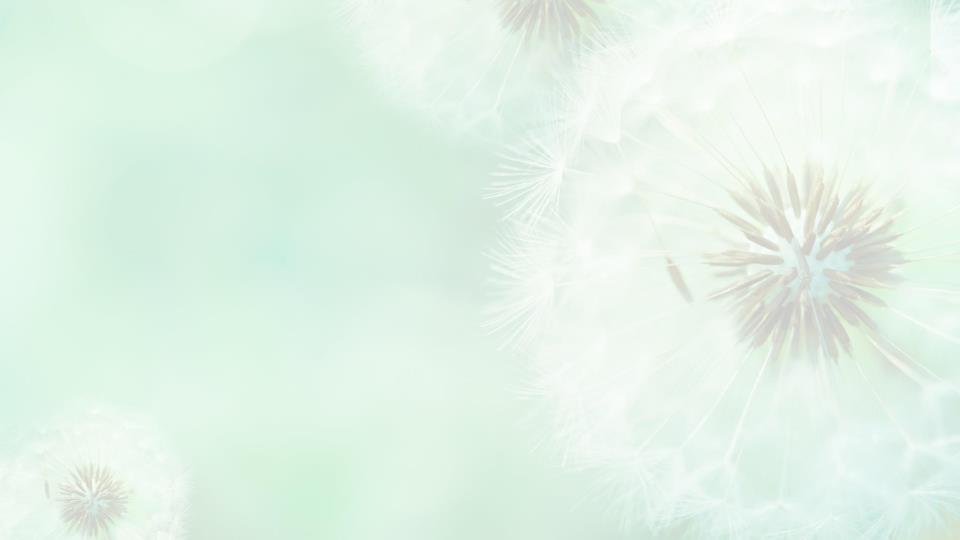 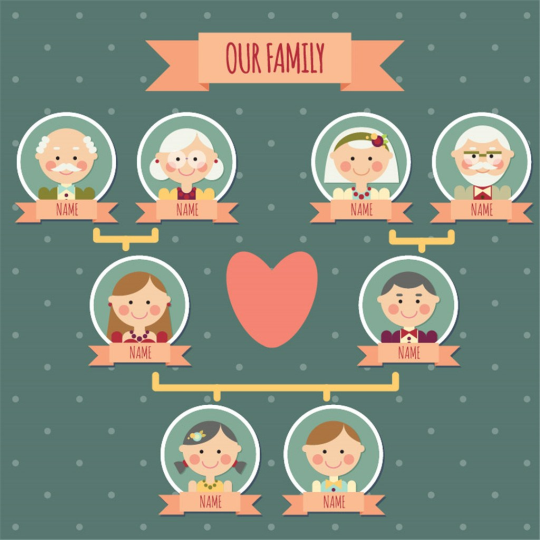 tree
family
2023-01-17
1/17/2023
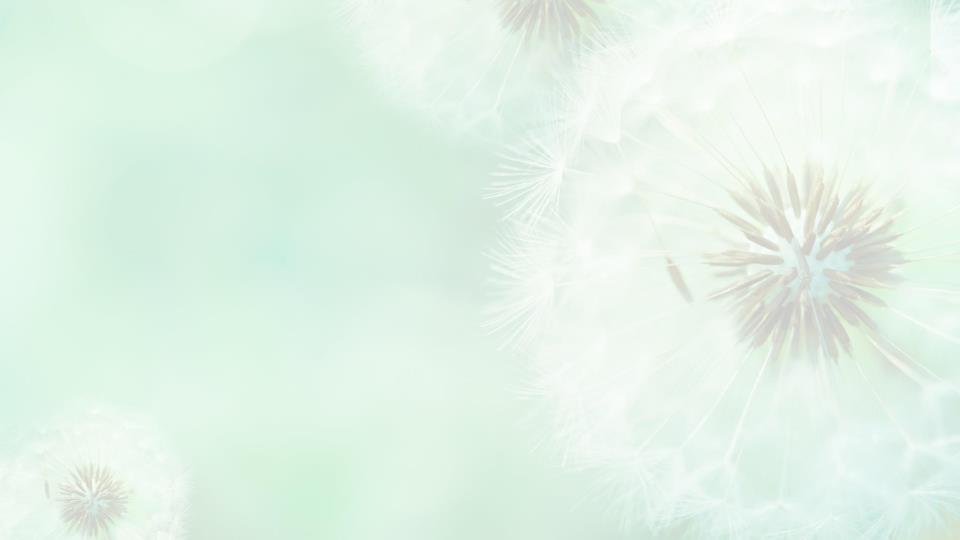 What does he do?
sportsman
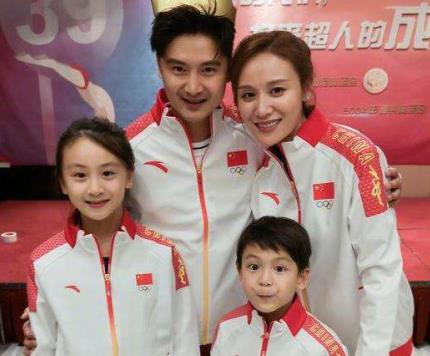 2023-01-17
1/17/2023
career职业
teacher
saleswoman
waitress
cook
doctor
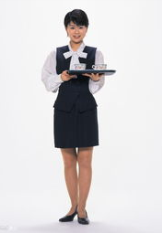 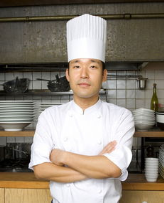 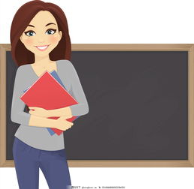 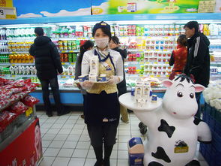 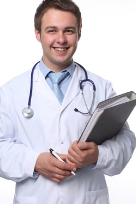 1/17/2023
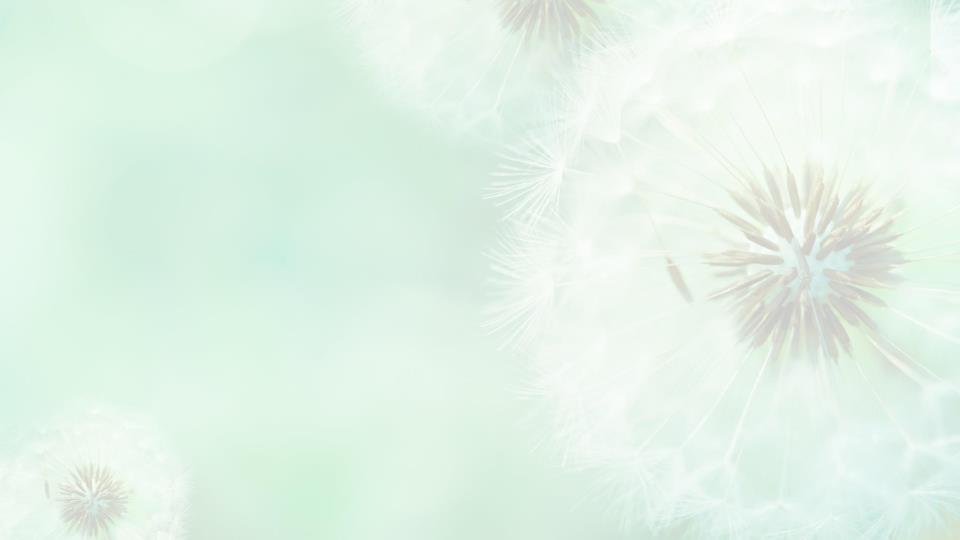 waiter
服务员
postman
邮递员
lawyer
律师
police
警察
actor
演员
lifeguard
救生员
astronaut
宇航员
judge
法官
writer
作家
nurse
护士
2023-01-17
1/17/2023
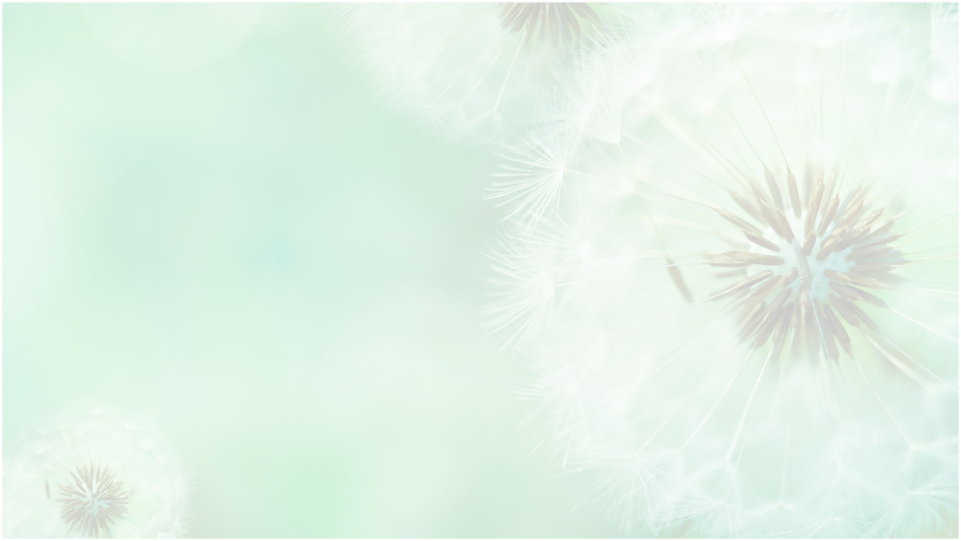 Words preparation
词汇准备
bus station    hospital    hotel    police station    school    theatre
[bʌs ˈsteiʃən]
[pəˈli:s ˈsteiʃən]
[ˈθiətə]
actor     bus driver     manager     nurses     policeman   teacher
[ˈdraɪvə(r)]
[ˈmænɪdʒə(r)]
[nɜ:s]
2023-01-17
1/17/2023
hospital
theatre
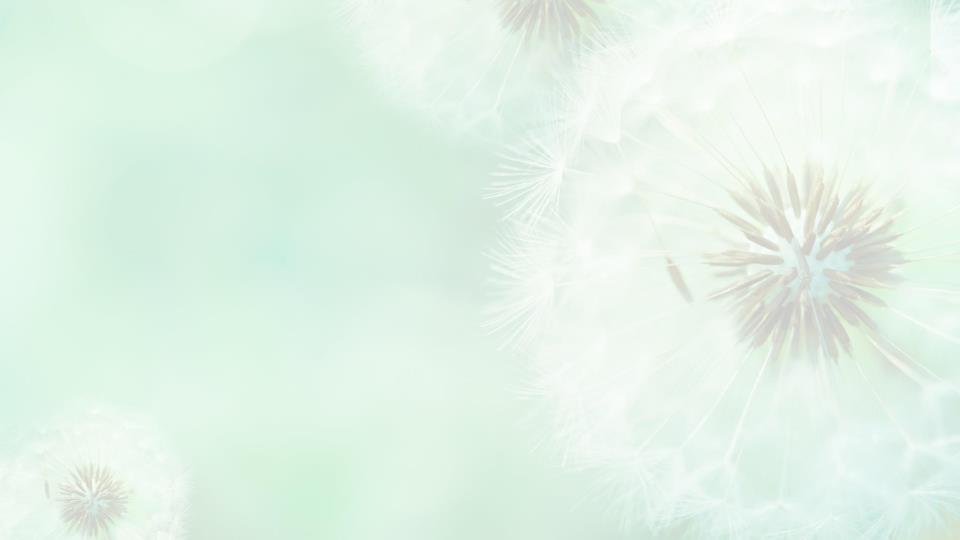 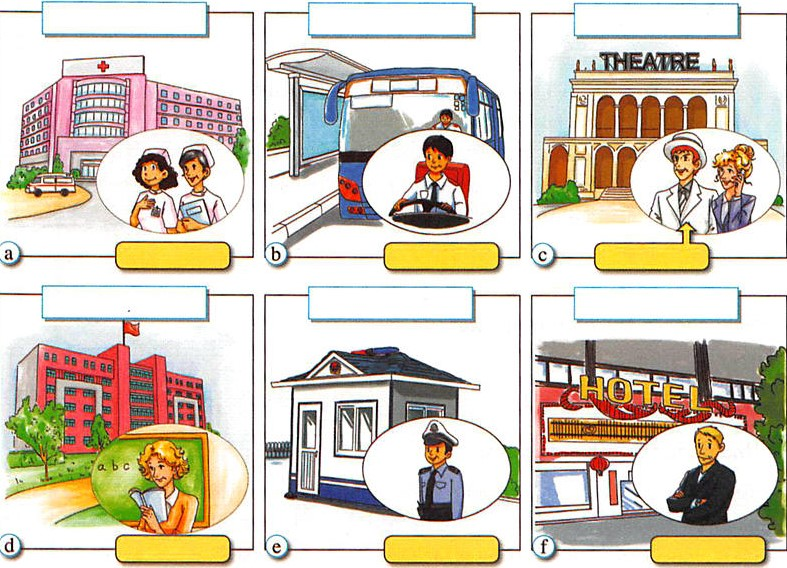 bus station
They/He/She work(s) in the...
They are...
She/He is a/an...
nurses
bus driver
actor
school
police station
hotel
2023-01-17
1/17/2023
policeman
teacher
manager
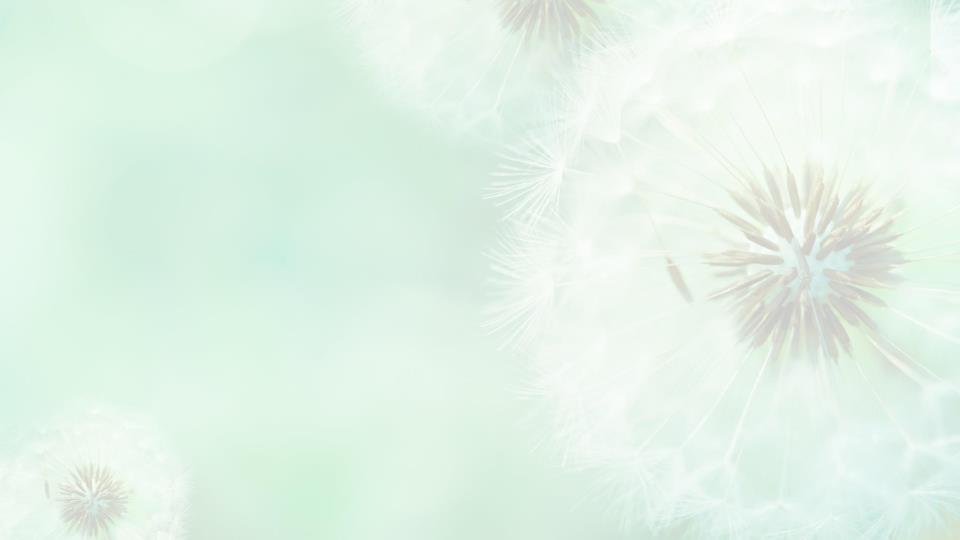 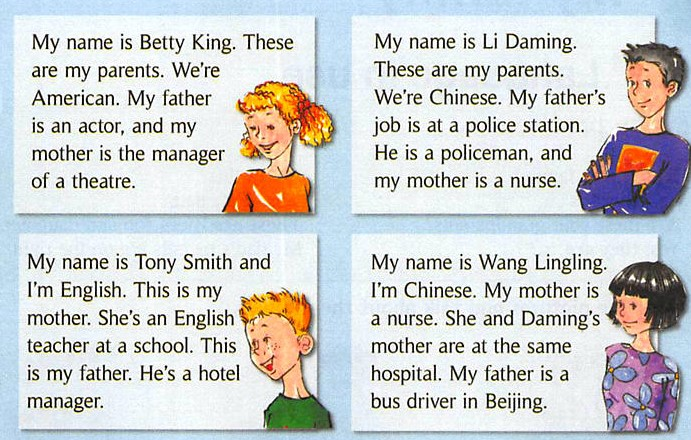 2023-01-17
1/17/2023
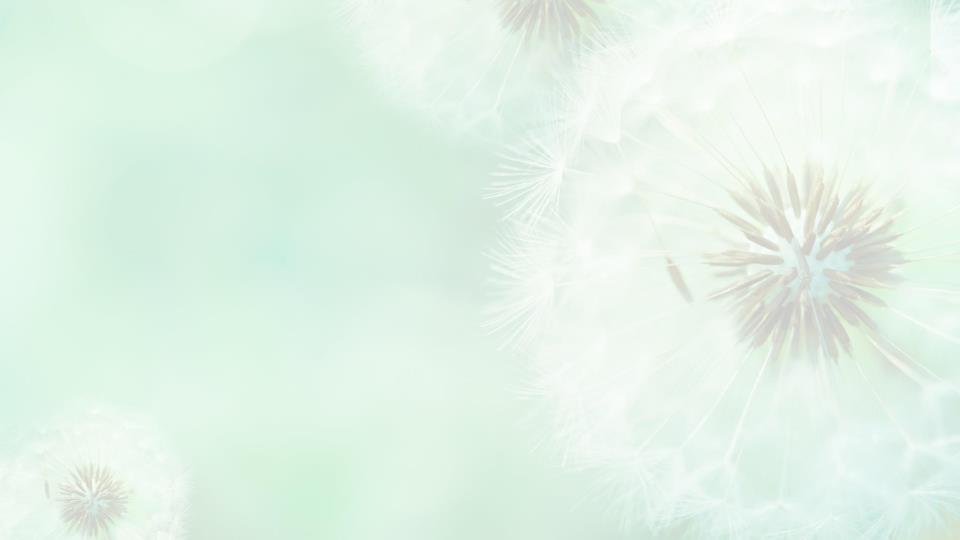 This is...
This is my mother.
[ðɪs]
These are...
These are my parents.
[ði:z]
2023-01-17
1/17/2023
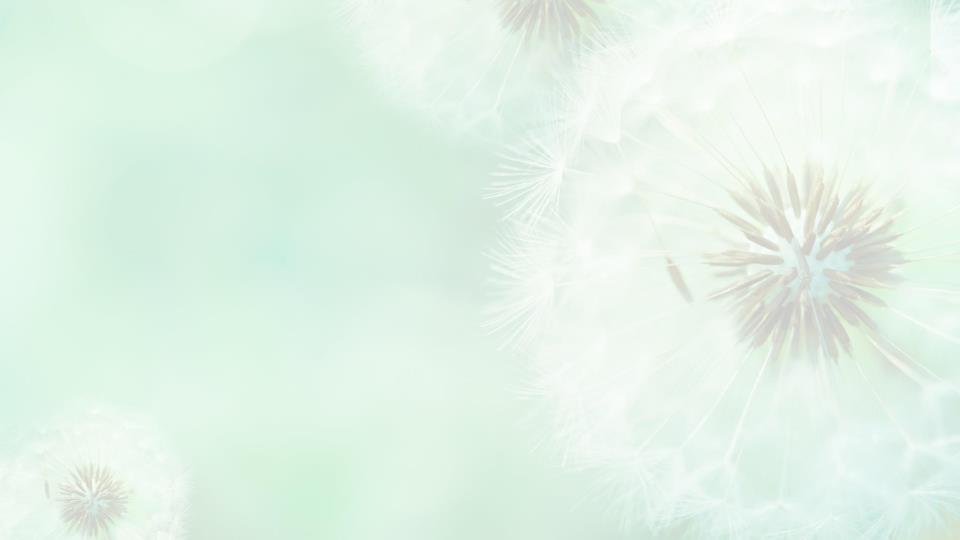 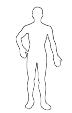 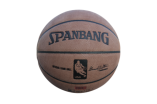 This is a person.
This is a basketball.
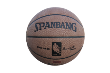 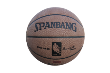 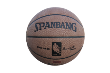 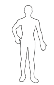 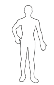 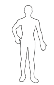 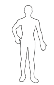 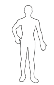 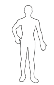 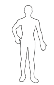 These are some 
persons.
These are some 
basketballs.
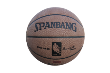 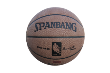 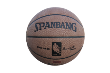 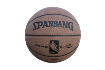 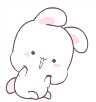 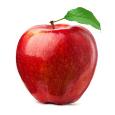 This is a rabbit.
This is an apple.
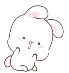 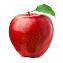 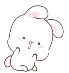 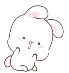 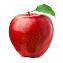 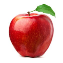 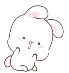 These are some 
rabbits.
These are some 
apples.
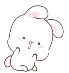 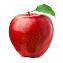 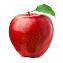 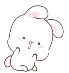 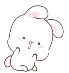 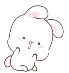 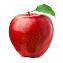 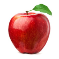 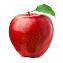 2023-01-17
1/17/2023
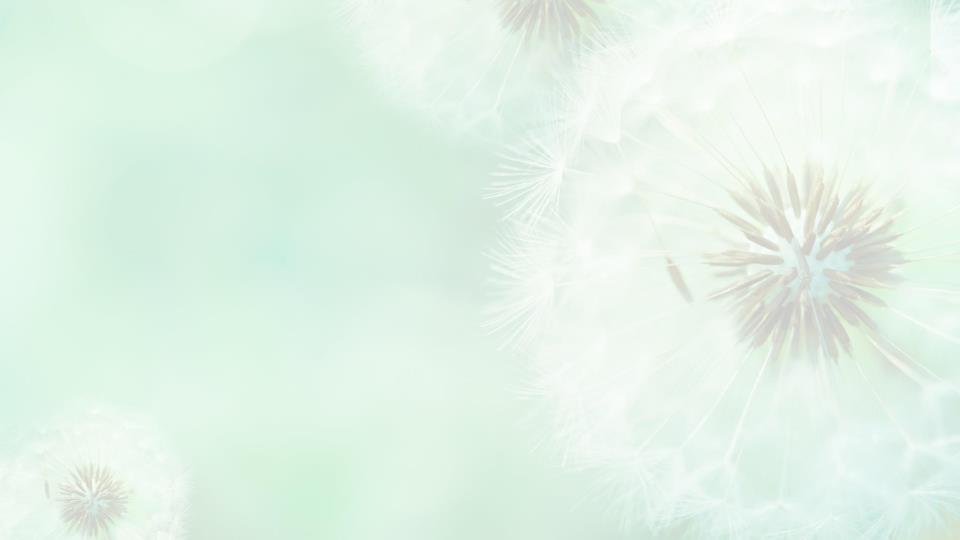 Writing
father
mother
Nationality
国籍
name
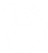 Example: 
   My name is XXX. These are my parents. We are Chinese. My father is a XXX. He works in XXX. My mother is XXX. She works ....
   I love them very much.
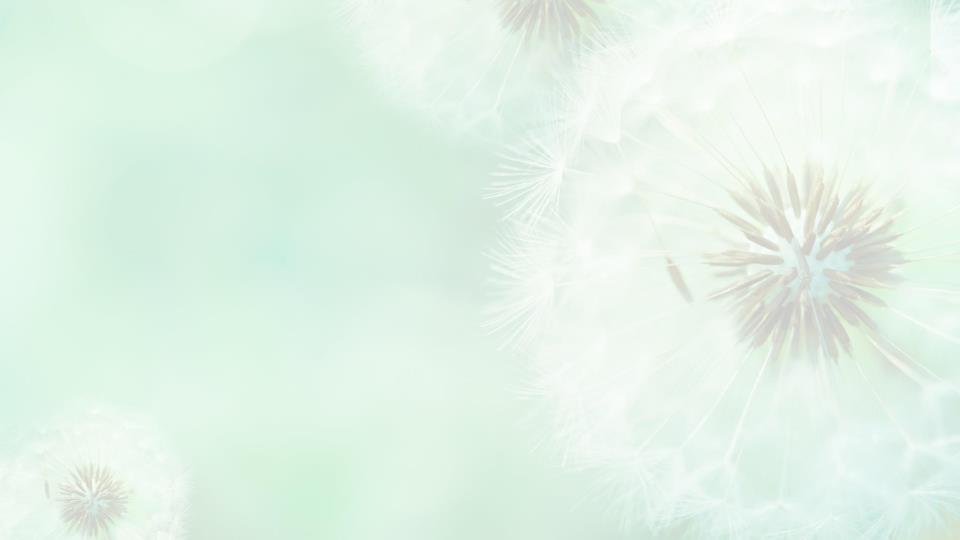 My name is Tony Smith and I'm English.
full stop
capital letter
Show Time
1/17/2023
2023-01-17
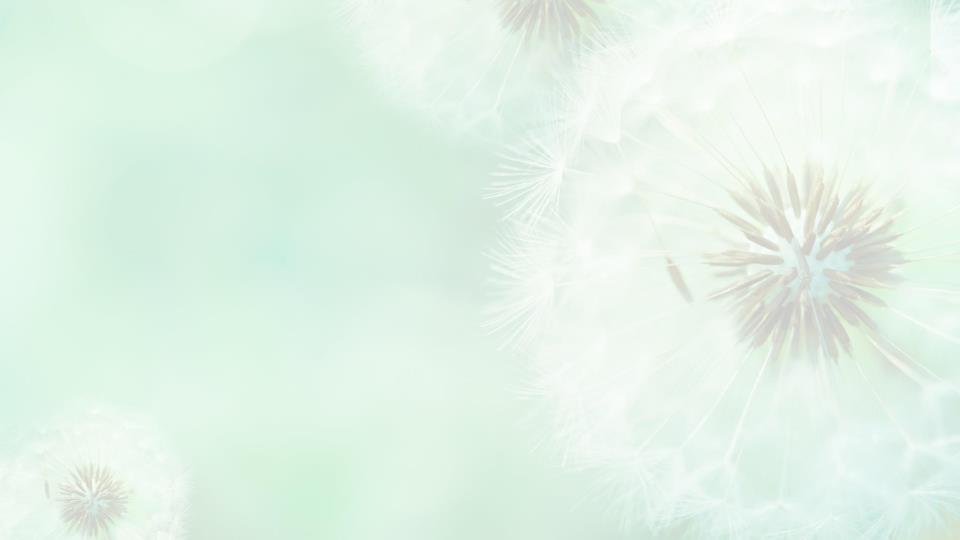 This is my family. My grandpa's name is Harry Green. My grandma's name is Jean Green. My father's
name is Jeff Green. My mother's name is Helen 
Green. I have a sister. Her name is Kate Green.
My name is Jim Green.I am twelve,and my sister
is eight. 
1. Harry Green is Jim's ________ .  
2. Kate is Jim's _____ .  3. Jim is Jeff Green's ______ .
4. Jim is Kate's _______.             
5. _____ _____ is Kate's grandmother.
6. Helen Green is Jeff's _____. 7. Jean is Jeff's  _____  .
8. Jim and Kate are _______ and _______.
小
试
身
手
grandpa
son
sister
brother
Jean  Green
wife
mother
sister
brother
2023-01-17
1/17/2023
Homework
找出你最感兴趣的一种职业，思考如何努力实现，形成一小段English show，下节课上五分钟展示。
1/17/2023
18
Best wishes!
1/17/2023
19
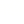